WorcestershireNeglect Strategy and Toolkit
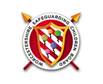 Presentation for teams
June 2019
Neglect Strategy
Strategy and toolkit developed by multi-agency task and finish group with representatives from key partner agencies 
Consultation of  `A day in my life’ was undertaken with primary and secondary school children
Tools support implementation of the Strategy and are not mandatory, but should complement Early Help Assessments and completion could assist any future referrals to the Family Front Door
Neglect Toolkit
Horwath matrix providing examples of neglect
Neglect screening tool
Home conditions – assessment/progress tracking
A day in my life: baby, pre-school, primary, teenager
Case studies
Neglect prompts (signpost to Hampshire LSCB)
SMART planning guidance
Effectiveness of toolkit depends on:
Selective use
Quality evidence
Skills and competence of practitioner
Use of professional judgement
Open honest and trusting relationship with the family
Time to prepare, complete and analyse
Resources
Quality reflective supervision
J. Horwath copyright June 2019
Family Experiences: Living with complexity
adult oriented issues
influences in a digital age
contextual safeguarding
issues
Always consider the  parent’s lived experience and find out what it’s like for them
THE FAMILY
intra-family abuse and neglect
fragmented family and support networks
economic stresses and challenges
J. Horwath copyright June 2019
Using the Horwarth Model
Use age appropriate tools
Use over a period of time (e.g. every three months)
Find out how day varies (compare weekdays to weekends)
Don’t let children become bored
Ask open questions
Don’t jump to conclusions
Be balanced – identify strengths
Observe younger children
Give control – who asks the questions, where and when
BE CREATIVE !
J. Horwath copyright June 2019
From actions to outcomes
Agree desired outcomes for child’s experience
Break down to small achievable tasks
Establish incremental outcomes
Agree timescales
Work with family on promoters and inhibitors
Recognise differing priorities
Ensure changes are maintained
Celebrate success
J. Horwath copyright June 2019
Useful links (1)
Worcestershire Neglect Strategy is available at:
https://www.safeguardingworcestershire.org.uk/wscb/
(See Key documents)
 
The Neglect Toolkit is available at:
http://westmidlands.procedures.org.uk/local-content/xkjN/neglect-tools-and-pathways/?b=Worcestershire
(Section 3.13)
 
Neglect guidance (regional) is available at:
http://westmidlands.procedures.org.uk/pkphl/regional-safeguarding-guidance/neglect
 
Guidance on disguised compliance, coercive control and families who are hostile or resistant to change is available at:
http://westmidlands.procedures.org.uk/pkplx/regional-safeguarding-guidance/disguised-compliance-coercive-control-and-families-who-are-hostile-or-resistant-to-change
  
Guidance on the Resolution of professional disagreement about a safeguarding children response (escalation policy) is available at:
http://westmidlands.procedures.org.uk/local-content/4gjN/localised-content-escalation-policy-resolution-of-professional-disagreements/?b=Worcestershire
(Section 3.6)
Useful links (2)
Learning and Improvement Briefings are available at:
https://www.safeguardingworcestershire.org.uk/learning-development/training-c/learning-improvement-briefings/

Briefing 1 Learning From EW Serious Case Review (2014)
Briefing 2 Key Learning Points From Case Reviews
Briefing 3 Learning from a Case Review (Siblings)
Briefing 4 Dealing with cases of neglect
Briefing 5 Learning  from Serious Case Review (GW)
Briefing 6 MACFA Messages 2015-16
Briefing 7 A triennial analysis of SCRs  2011-14
Briefing 8 Voice Of The Child
Briefing 9 Professional Curiosity
Briefing 10 Learning From Annabel
Briefing 11 MACFA Messages 2017-18
Briefing 12 Consent and Confidentiality

Briefings 4, 8, 9 and 10 are the most relevant for Neglect cases
What do we need to do next?
Dissemination and awareness raising of neglect guidance and toolkit
Review existing systems and procedures for working with cases of neglect
Quality assurance of use of tools

Please add in anything else in your action plan